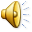 ТЕЛЕГРАММА

Де...очки и мальчики, меня похитила  злая  ...едьма.

                                                                 ...аша  но...ая  бук...а.
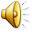 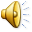 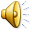 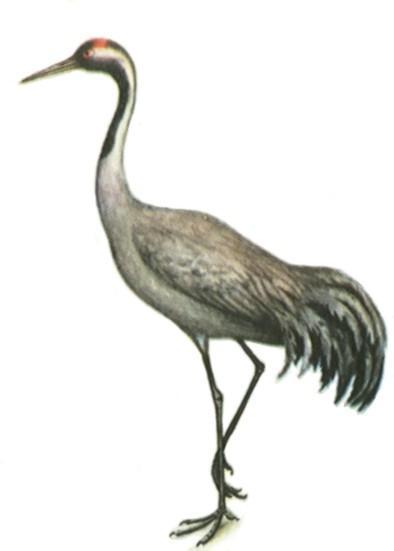 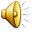 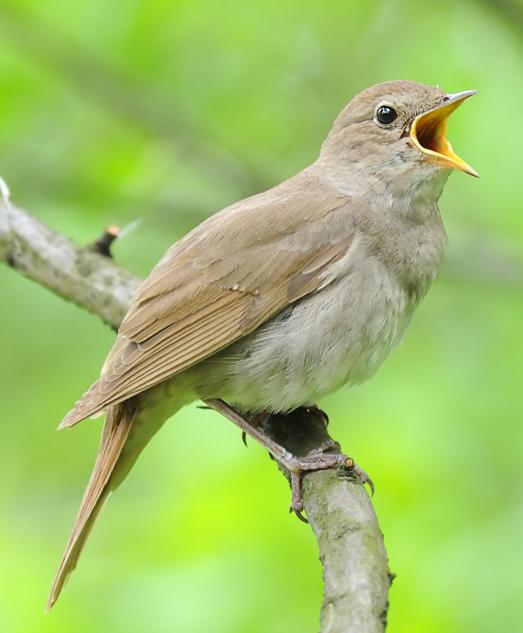 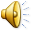 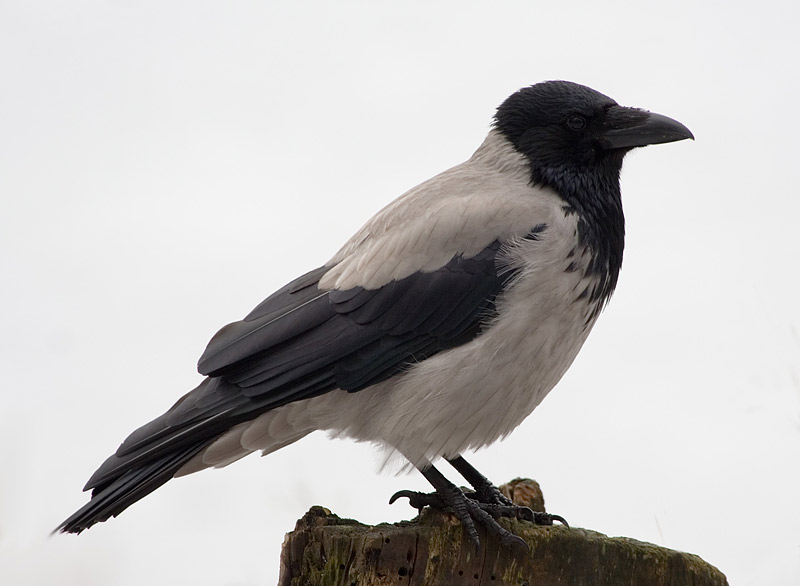 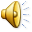 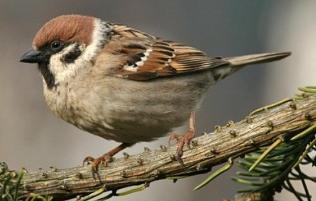 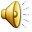 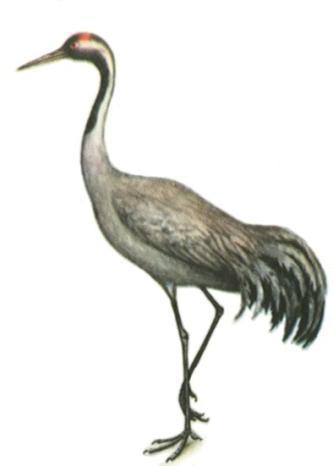 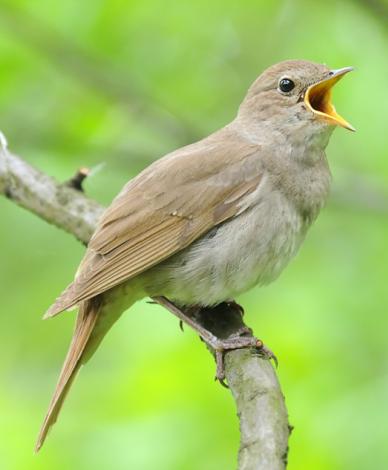 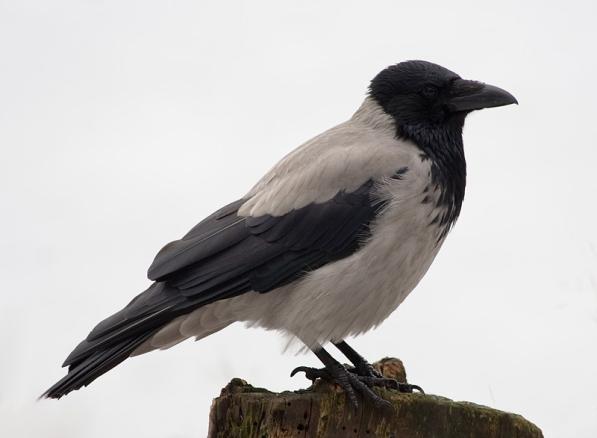 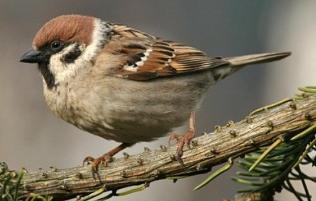 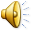 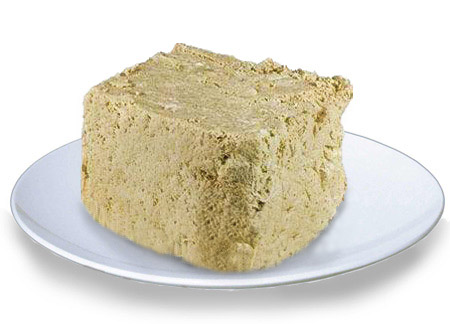 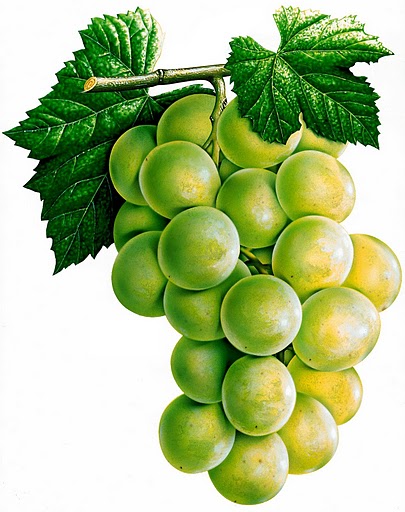 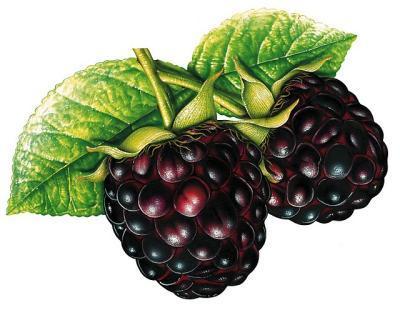 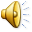 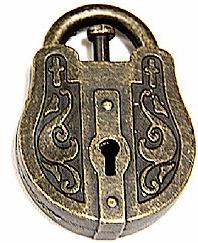 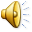 В
ВО
ВЫ
ВА
ВИ
ВУ
Вика
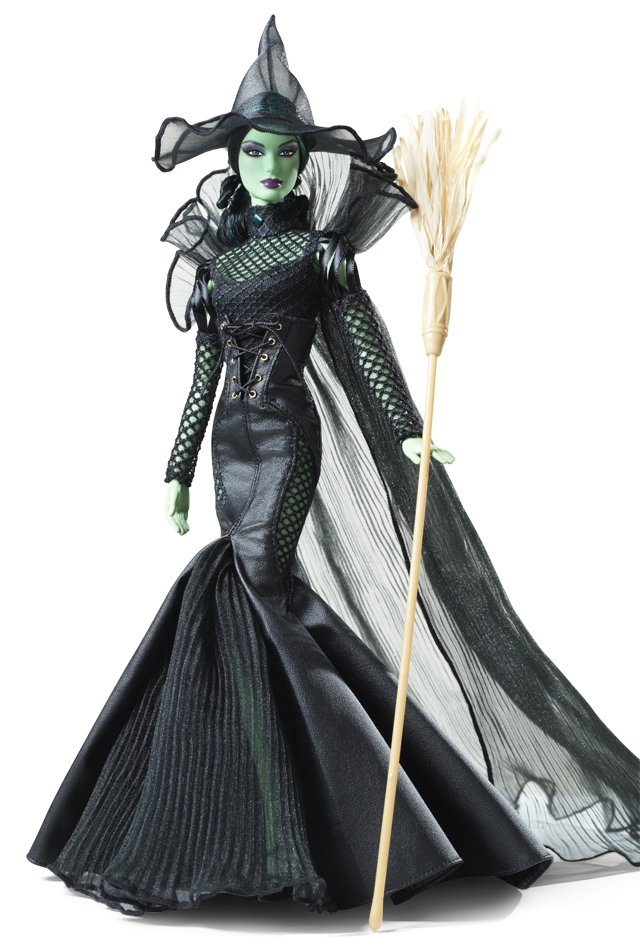 СПАСИБО
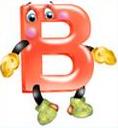